Zodpovednosť a následky pre štatutárov a podnikateľov
----------------------------------------------------

JUDr. Jozef Lukajka, PhD.
riadiaci advokát
lukajka@aklp.sk 


Advokátska kancelária LUKAJKA & PARTNERS s. r. o. 
                                  www.aklp.sk
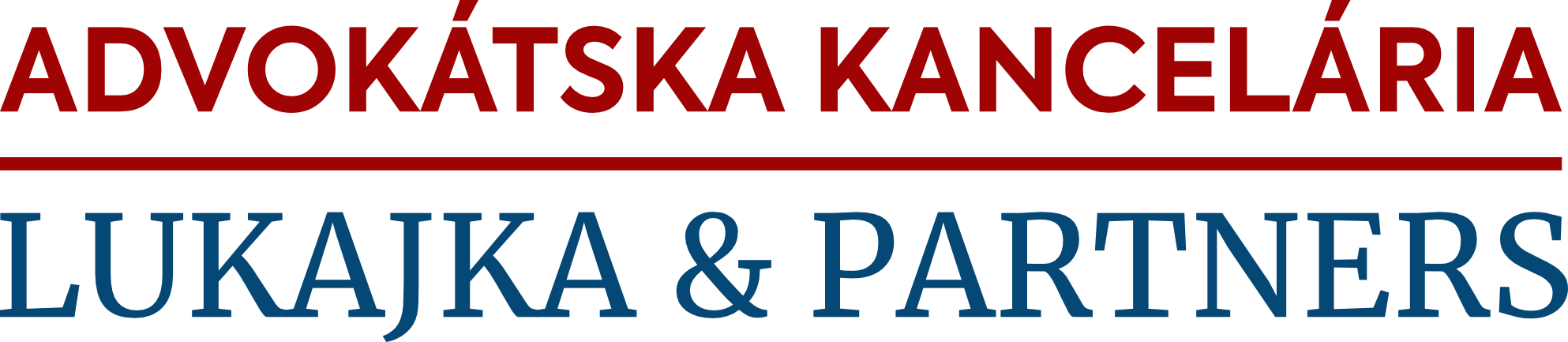 Následky nedodržania povinností štatutárov a podnikateľov
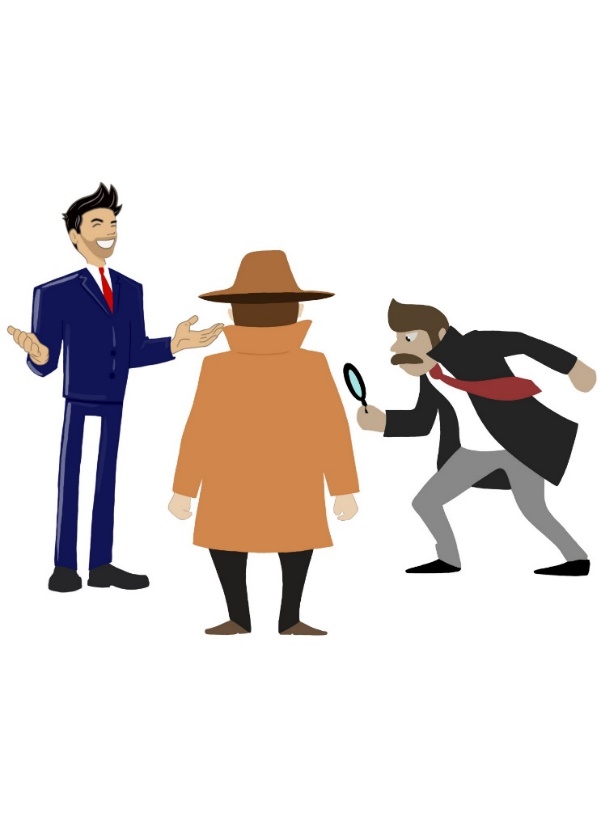 Štatutárny zástupca a podnikateľ 
porušením svojich povinností nesie
trestnoprávnu, 
správnoprávnu a 
finančnú zodpovednosť 

Štátne kontroly
OČTK
Inšpektorát práce
Slovenská obchodná inšpekcia 
Úrad na ochranu osobných údajov
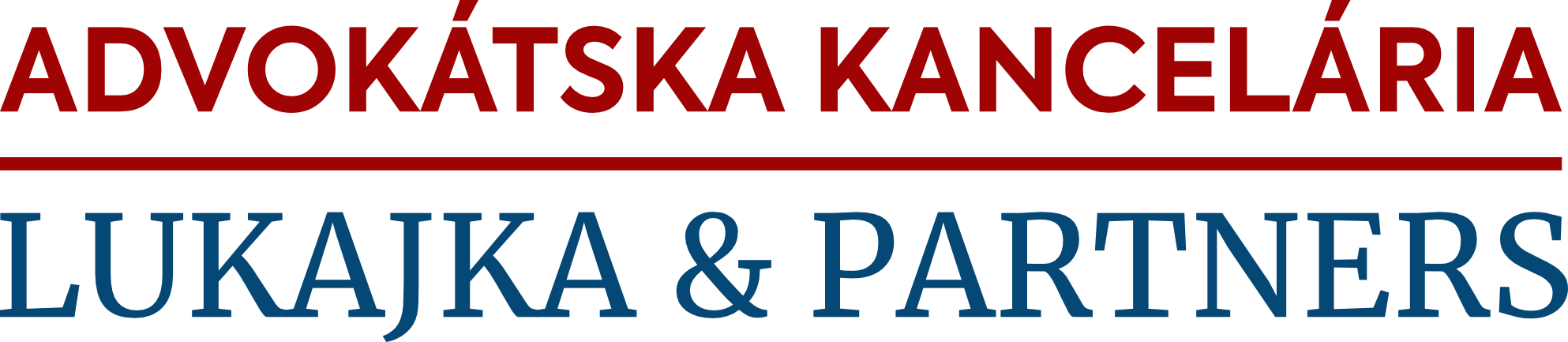 Následky nedodržania povinností štatutárov a podnikateľov
Trestná zodpovednosť 
(trestné činy, priestupky a pod.)

Zodpovednosť v správnom a verejnom práve
(pracovné právo, daňové právo, BOZP, GDPR a pod.)

Finančná zodpovednosť
(náhrada škody, vymáhanie škody a pod.)

Štátne kontroly a OČTK
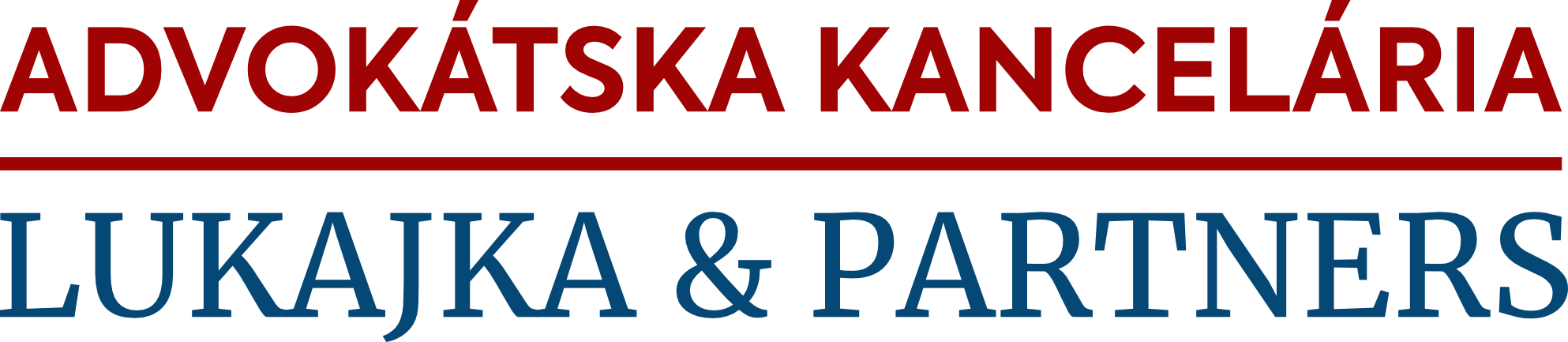 Následky nedodržania povinností štatutárov a podnikateľov
Trestná zodpovednosť 

Trestný zákon (zákon č. 300/2005 Z. z.)
Zákon o trestnej zodpovednosti právnických osôb (zákon č. 91/2016 Z. z.)
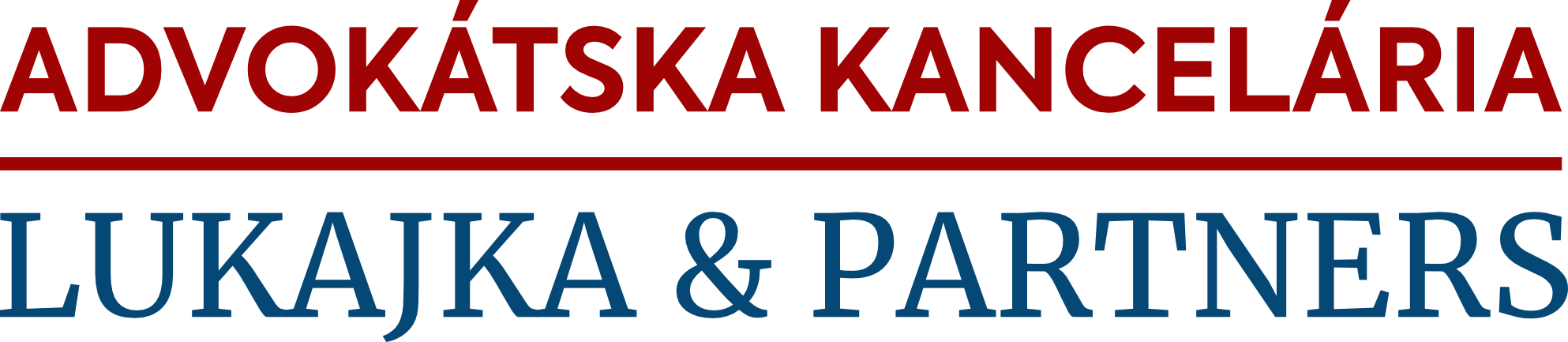 Následky nedodržania povinností štatutárov a podnikateľov
Frekventované trestné činy podnikateľov

neoprávnené podnikanie (§ 251 TZ)
 neoprávnené zamestnávanie (§ 251a TZ)
 neoprávnené nakladanie s osobnými údajmi (§ 374 TZ)
 nevyplatenie mzdy a odstupného (§ 214 TZ)
 sprenevera (§ 213 TZ)
 podvod (§ 221 TZ)
- daňové trestné činy (§ 276 a nasl. TZ)
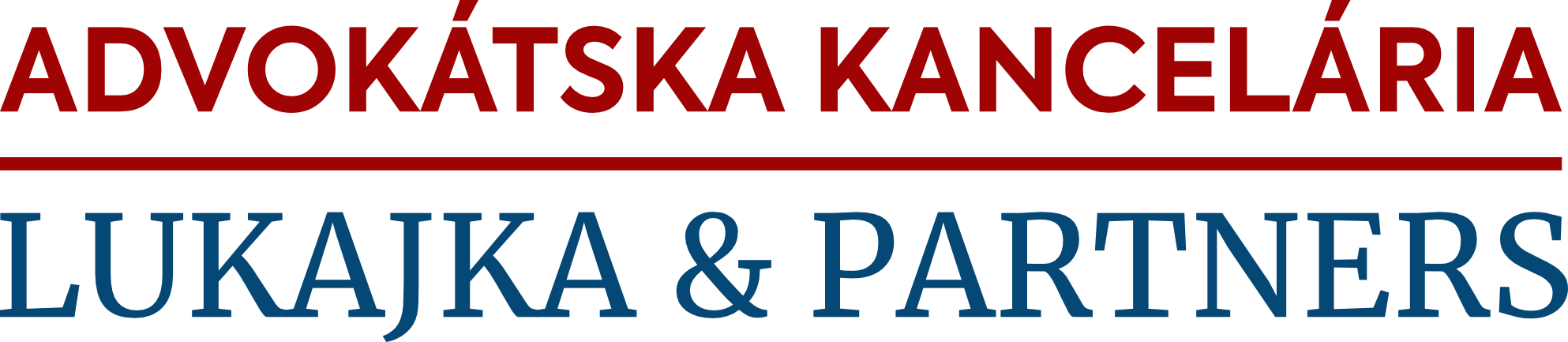 Následky nedodržania povinností štatutárov a podnikateľov
Neoprávnené podnikanie

Kto neoprávnene podniká v malom rozsahu, potrestá sa odňatím slobody až na jeden rok. 

trestné sadzby do 8 rokov
prenájom 
poskytovanie pôžičiek
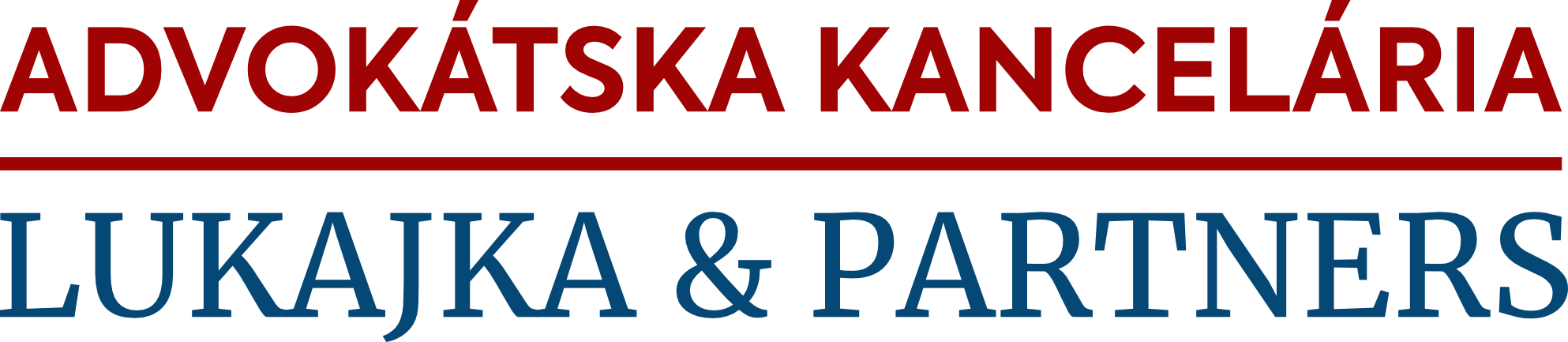 Následky nedodržania povinností štatutárov a podnikateľov
Nevyplatenie mzdy a odstupného

(1) Kto ako štatutárny orgán právnickej osoby alebo fyzická osoba, ktorá je zamestnávateľom, alebo ich prokurista nevyplatí svojmu zamestnancovi mzdu, plat alebo inú odmenu za prácu, náhradu mzdy alebo odstupné, na ktorých vyplatenie má zamestnanec nárok, v deň ich splatnosti, hoci v tento deň mal peňažné prostriedky na ich výplatu, ktoré nevyhnutne nepotreboval na zabezpečenie činnosti právnickej osoby alebo činnosti zamestnávateľa, ktorý je fyzickou osobou, alebo vykoná opatrenia smerujúce k zmareniu vyplatenia týchto peňažných prostriedkov, potrestá sa odňatím slobody až na tri roky.
 
(3) Odňatím slobody na tri roky až osem rokov sa páchateľ potrestá, ak spácha čin uvedený v odseku 1 a spôsobí ním značnú škodu. 

(4) Odňatím slobody na sedem rokov až dvanásť rokov sa páchateľ potrestá, ak spácha čin uvedený v odseku 1 a spôsobí ním škodu veľkého rozsahu.
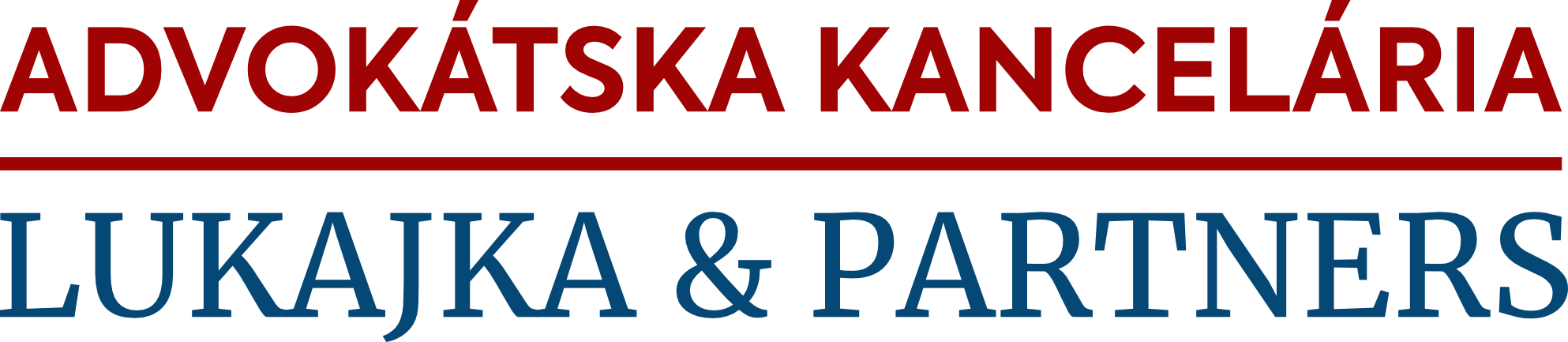 Následky nedodržania povinností štatutárov a podnikateľov
Zánik trestnosti 

§ 86 ods. 1 písm. b) Trestného zákona:
Trestnosť trestného činu zaniká aj vtedy, ak ide o trestný čin nevyplatenia mzdy a odstupného podľa § 214, ak trestný čin nemal trvalo nepriaznivé následky a páchateľ svoju povinnosť dodatočne splnil najneskôr do 60 dní od dokonania trestného činu.
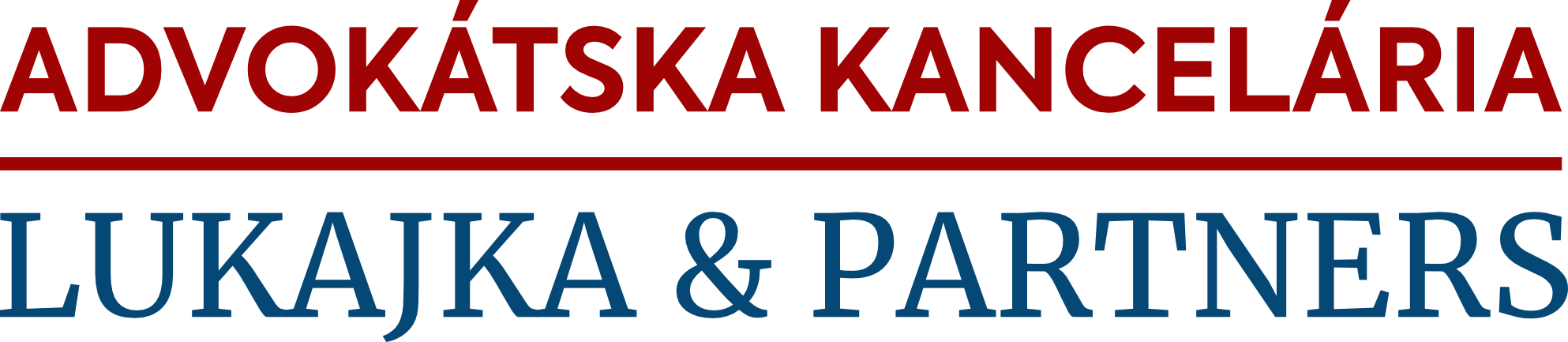 Následky nedodržania povinností štatutárov a podnikateľov
Zánik trestnosti 

§ 86 ods. 1 písm. d) Trestného zákona:
Trestnosť trestného činu zaniká aj vtedy, ak ide o trestný čin skrátenia dane a poistného podľa § 276, neodvedenia dane a poistného podľa § 277 alebo nezaplatenia dane a poistného podľa § 278, ak páchateľ nespáchal trestný čin ako člen organizovanej skupiny alebo ako člen zločineckej skupiny a ak splatná daň a jej príslušenstvo alebo poistné boli dodatočne zaplatené najneskôr v nasledujúci deň po dni, keď sa páchateľ po skončení jeho vyšetrovania mohol oboznámiť s jeho výsledkami.
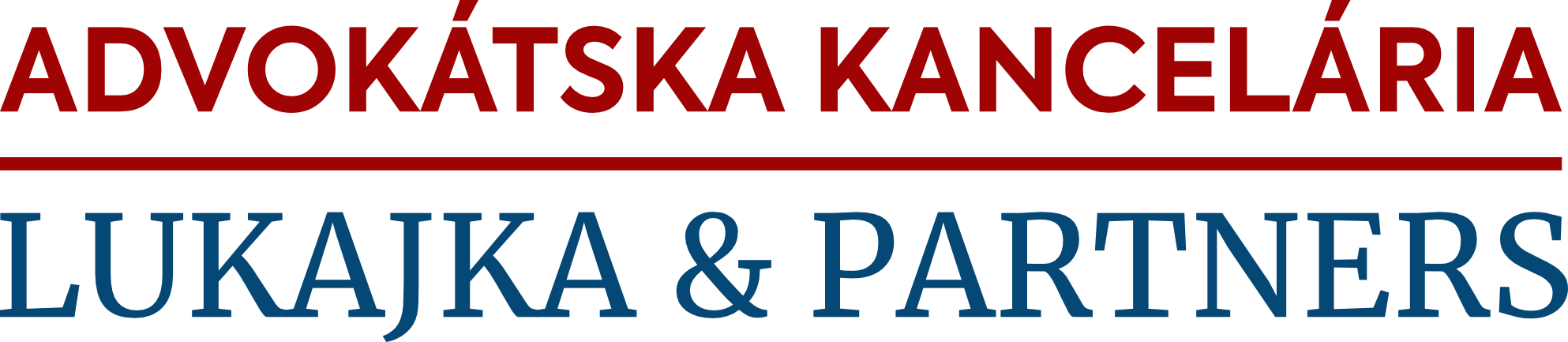 Následky nedodržania povinností štatutárov a podnikateľov
Zákon o trestnej zodpovednosti právnických osôb

- samostatný zákon č. 91/2016 Z. z. 
 trestné činy vymenované v § 3 predmetného zákona
 páchateľom je právnická osoba

Druhy trestov:
trest zrušenia právnickej osoby, 
trest prepadnutia majetku,
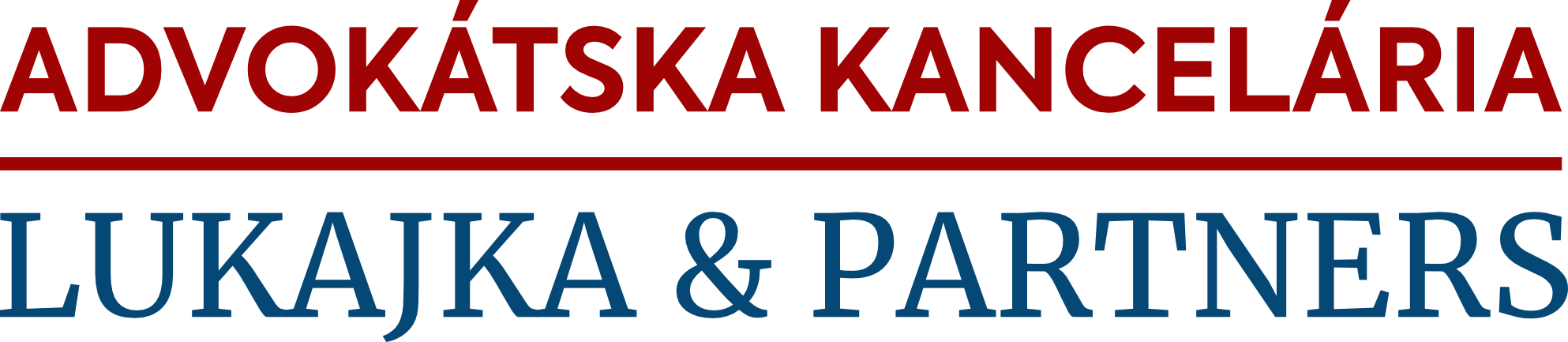 Následky nedodržania povinností štatutárov a podnikateľov
trest prepadnutia veci, 
peňažný trest, 
trest zákazu činnosti,
trest zákazu prijímať dotácie alebo subvencie, 
trest zákazu prijímať pomoc a podporu poskytovanú z fondov Európskej únie, 
trest zákazu účasti vo verejnom obstarávaní, 
trest zverejnenia odsudzujúceho rozsudku.
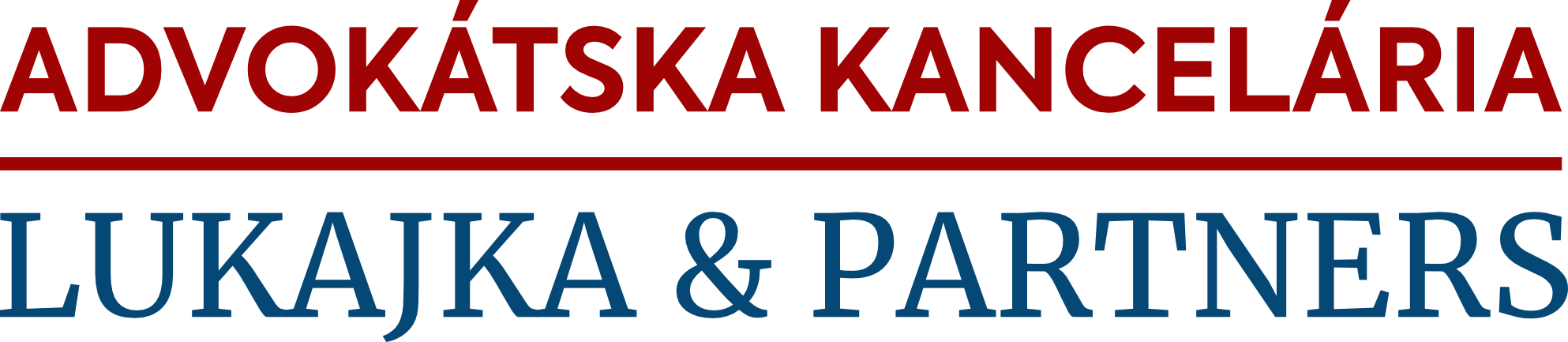 Následky nedodržania povinností štatutárov a podnikateľov
Postup vyšetrovateľa pri trestnom stíhaní

 predvolanie v procesnom postavení svedka
 výzva na predloženie listín
 ustanovenie znalca (v prípade potreby znaleckého dokazovania)
 vypracovanie znaleckého posudku
 vykonávanie dôkazov – kontradiktórnosť procesu
 vznesenie obvinenia 
 procesné práva obvineného (prefotenie spisu, podanie sťažnosti atď.)
 podanie obžaloby na trestný súd
 adhézne konanie – náhrada škody
 vydanie trestného rozkazu alebo predvolanie na súdne pojednávanie
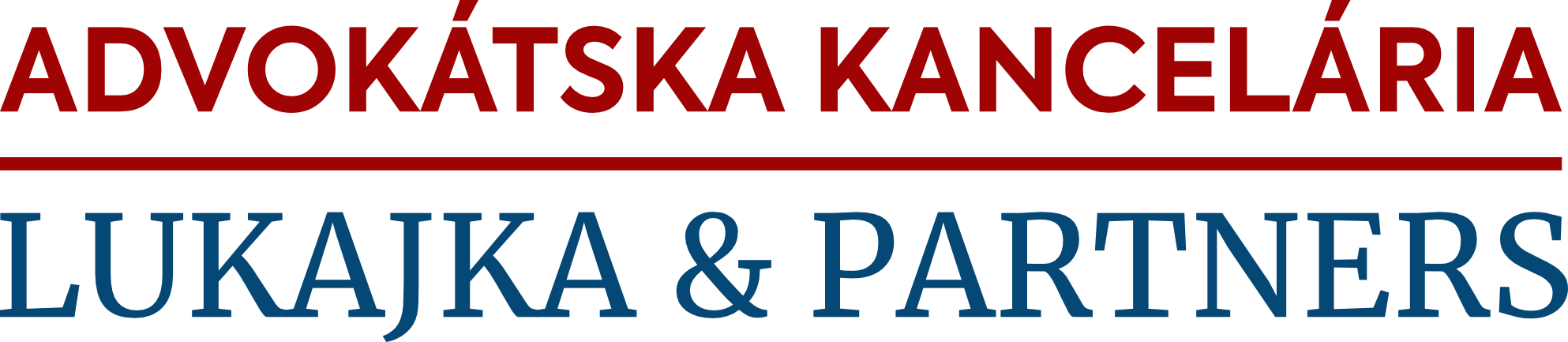 Následky nedodržania povinností štatutárov a podnikateľov
Podľa Rozsudku Najvyššieho súdu SR, sp. zn 1Asan/10/2020 zo dňa 25.05.2021:  
,,Na to, aby sankcia splnila represívnu funkciu, musí byť citeľná v majetkovej sfére žalobkyne. Na druhej strane je však nutné materiálne sa vysporiadať s otázkou primeranosti ukladanej sankcie aj s ohľadom na predmet podnikateľskej činnosti žalobkyne, výšky dosahovaného obratu či rentability ňou ponúkaných služieb. Jednoducho predtým, ako orgán obchodnej inšpekcie uloží pokutu v určitej výške, mal by zistiť, aký finančný dopad to bude mať na sankcionovaný subjekt. Individuálny prístup k ukladaniu sankcií na podklade zdôvodneného uváženia miery naplnenia jednotlivých zákonných sankčných kritérií by mal podľa názoru kasačného súdu vždy prevážiť nad akýmsi paušalizovaným pokutovaním určitého typu porušenia zákona, aj keď je takýto postup možno podporený doterajšou rozhodovacou praxou orgánov obchodnej inšpekcie.’’
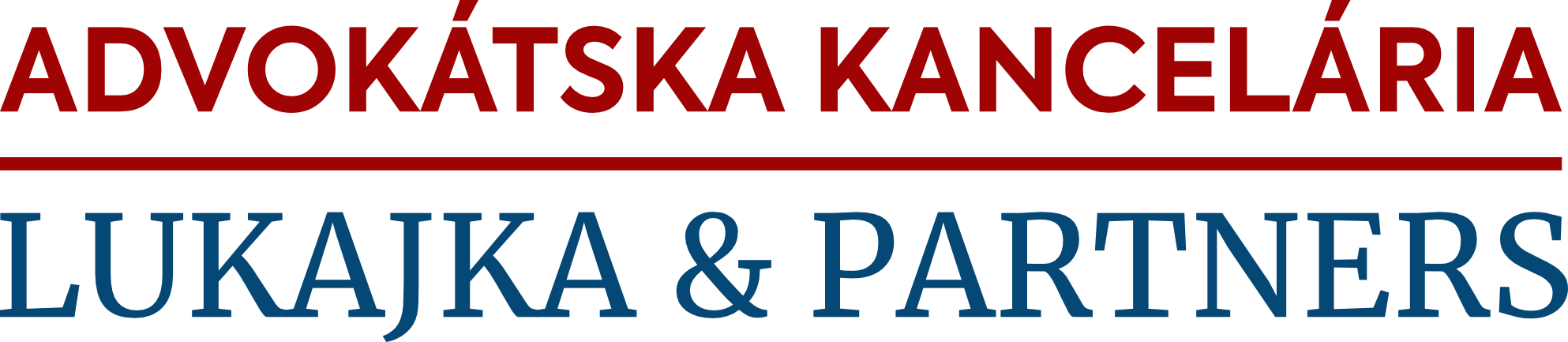 Následky nedodržania povinností štatutárov a podnikateľov
Zodpovednosť v správnom a verejnom práve

Aplikačné problémy pri skončení pracovného pomeru:
a) dohodou
(absencia náležitostí vôle, nátlak a pod.)
b) výpoveďou
(podľa výpovedného dôvodu)
c) okamžitým skončením
(nedostatočné skutkové vymedzenie, nezákonnosť dôvodu)
d) skončením v skúšobnej dobe
(absencia písomného oznámenia, neprevzatie oznámenia a pod.)
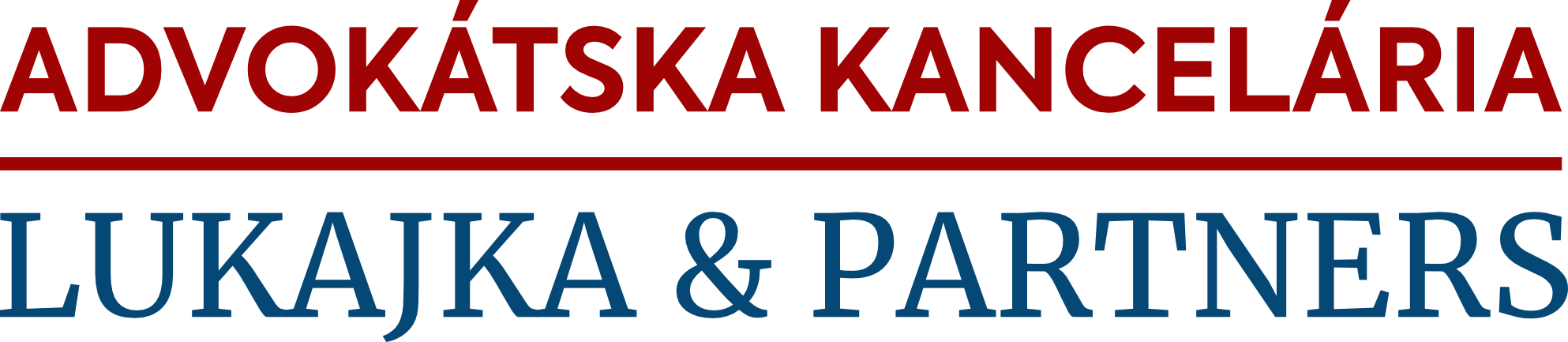 Následky nedodržania povinností štatutárov a podnikateľov
Zodpovednosť v správnom a verejnom práve

Neplatná výpoveď

 nedostatočné rozhodnutie o organizačnej zmene/nedodržanie lehoty
 zamieňanie porušenia pracovnej disciplíny a neuspokojivého plnenie pracovných úloh
 absencia splnenia ponukovej povinnosti
 výpoveď v ochrannej dobe (nevzťahuje sa na dohodu, okamžité skončenie, skončenie v skúšobnej dobe)
 absencia prerokovania so zástupcami zamestnancov
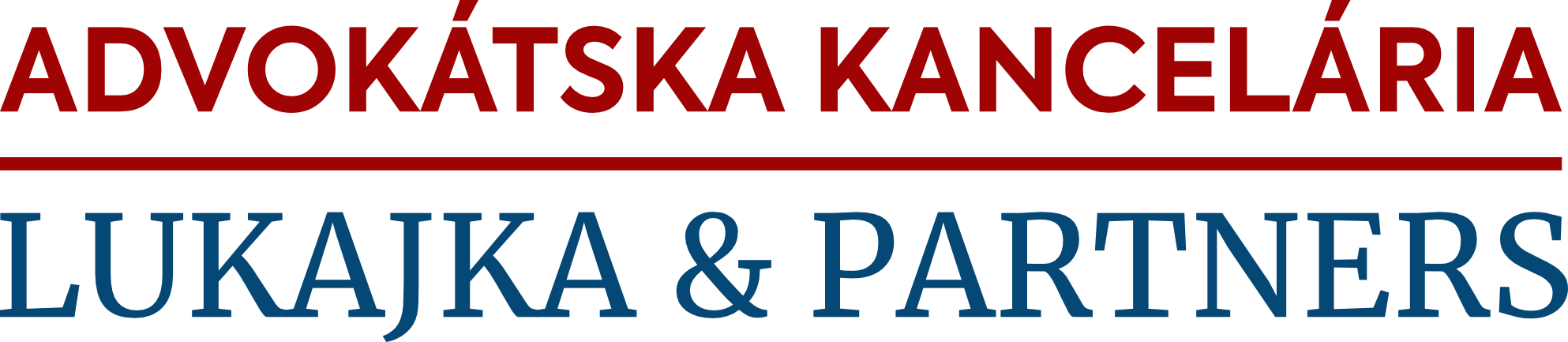 Následky nedodržania povinností štatutárov a podnikateľov
Zodpovednosť v správnom a verejnom práve

1) Zákonné povinnosti 
a) Zákonník práce
b) Zákon o bezpečnosti a ochrane zdravia pri práci 
c) Ďalšie právne predpisy a vykonávacie vyhlášky

2) Zmluvné povinnosti
a) Pracovná zmluva
b) Interné smernice a iné dokumenty
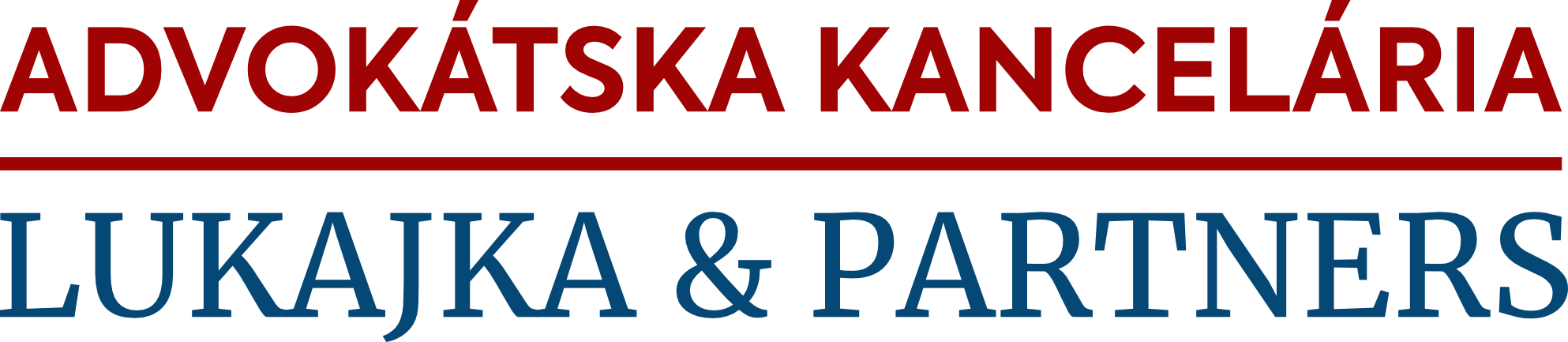 Následky nedodržania povinností štatutárov a podnikateľov
Zákonné povinnosti 

Podľa § 82 Zákonníka práce, vedúci zamestnanec je povinný najmä:

- riadiť a kontrolovať prácu zamestnancov, a dodávateľov prác a služieb
- utvárať priaznivé pracovné podmienky a zaisťovať BOZP, 
- utvárať priaznivé podmienky na zvyšovanie odbornej úrovne zamestnancov a na uspokojovanie ich sociálnych potrieb, 
- zabezpečovať, aby nedochádzalo k porušovaniu pracovnej disciplíny,
- zabezpečovať prijatie včasných a účinných opatrení na ochranu majetku zamestnávateľa a pod.
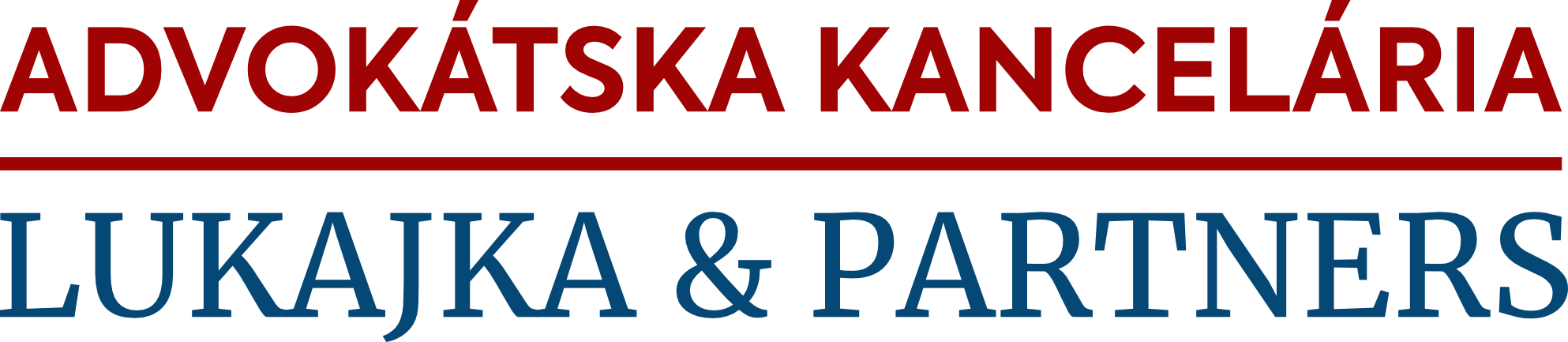 Následky nedodržania povinností štatutárov a podnikateľov
Podľa § 19 ods. 1 písm. c) Zákona o inšpekcii práce

- vedúcim zamestnancom a štatutárnym orgánom 
- ktorí porušili povinnosti, záväzky vyplývajúce z kolektívnych zmlúv
- ktorí dali pokyn na také porušenie alebo zatajili skutočnosti 
- pokuta do štvornásobku ich priemerného mesačného zárobku
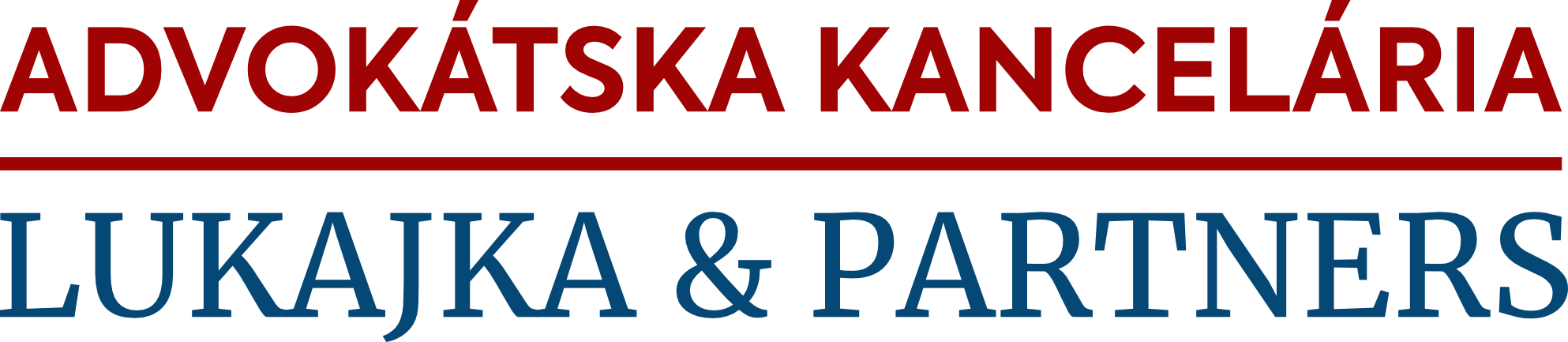 Následky nedodržania povinností štatutárov a podnikateľov
Postup inšpektorátu práce pri kontrole:
začatie inšpekcie práce
vyšetrovanie, získavanie podkladov, poskytovanie informácií atď.
vypracovanie a prerokovanie protokolu (právne prostriedky)
začatie správneho konania (právne prostriedky)
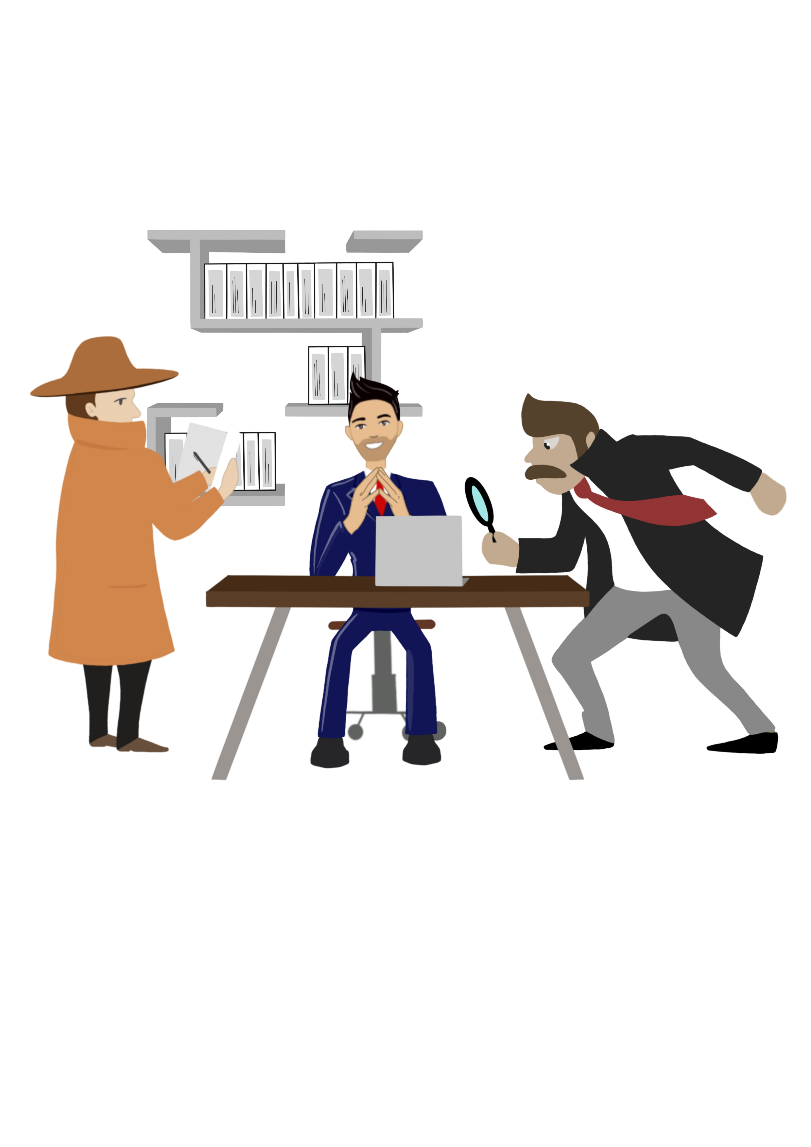 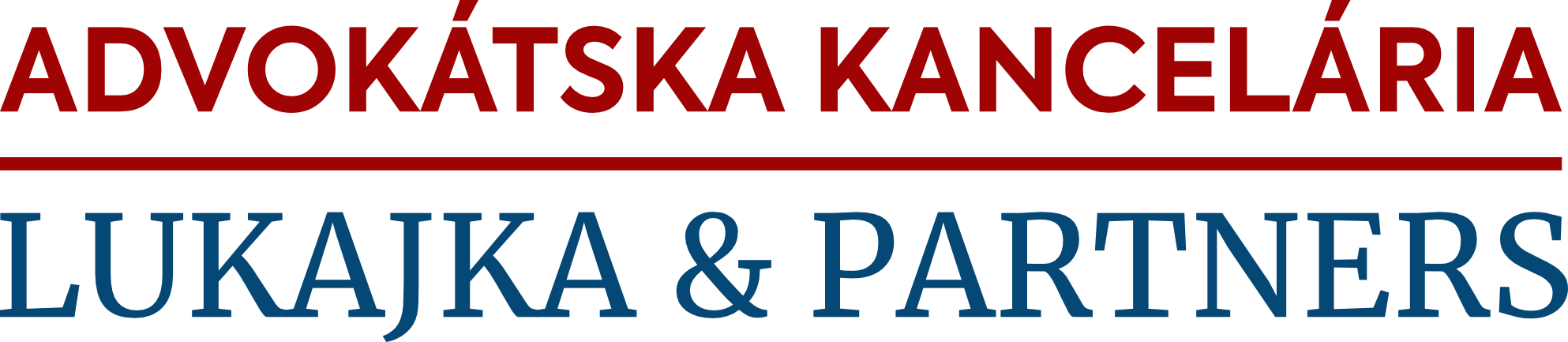 Následky nedodržania povinností štatutárov a podnikateľov
Zákonné povinnosti 

Zákon 124/2006 Z.z. o BOZP
- základné povinnosti zamestnávateľa sú upravené najmä v § 6 až § 9 zákona

§ 6 ods. 8 zákona č. 124/2006 Z.z. o BOZP
Úlohy zamestnávateľa v oblasti starostlivosti o bezpečnosť a ochranu zdravia pri práci sú povinní zabezpečovať vedúci zamestnanci na všetkých stupňoch riadenia v rozsahu úloh vyplývajúcich z ich funkcií. Tieto úlohy sú rovnocennou a neoddeliteľnou súčasťou ich pracovných povinností.
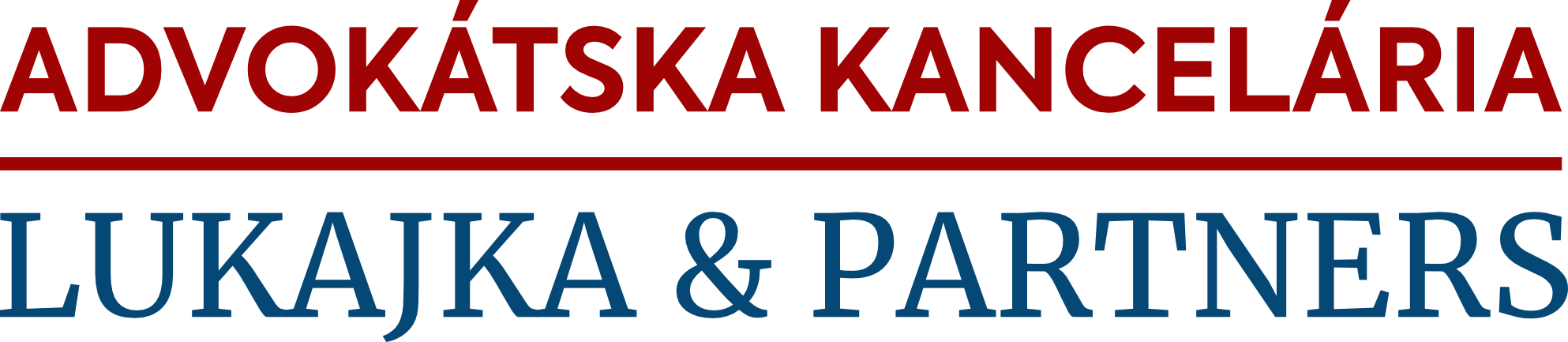 Následky nedodržania povinností štatutárov a podnikateľov
Trestné činy pri pracovnom úraze,  pracovnom úraze s ťažkou ujmou a pri smrteľnom pracovnom úraze

a) Ublíženie na zdraví podľa § 157, §158 Trestného zákona 

b) Usmrtenie podľa § 149 Trestného zákona 

c) Všeobecné ohrozenie podľa § 285 Trestného zákona
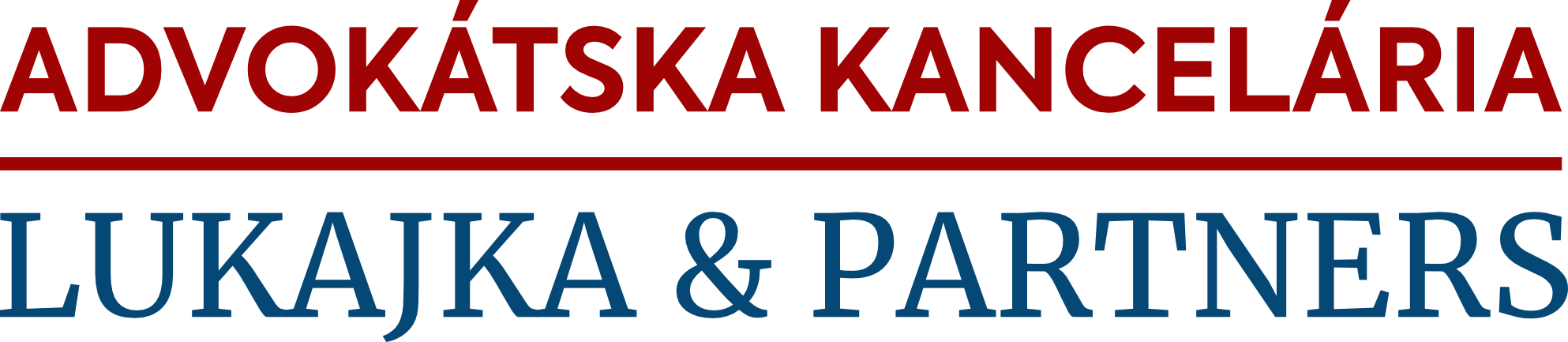 Následky nedodržania povinností štatutárov a podnikateľov
Ublíženie na zdraví podľa § 157 Trestného zákona 

- kto inému z nedbanlivosti spôsobí ťažkú ujmu na zdraví
- porušením dôležitej povinnosti vyplývajúcej zo zamestnania, postavenia alebo funkcie alebo uloženej mu podľa zákona
- trest 1 až 5 rokov
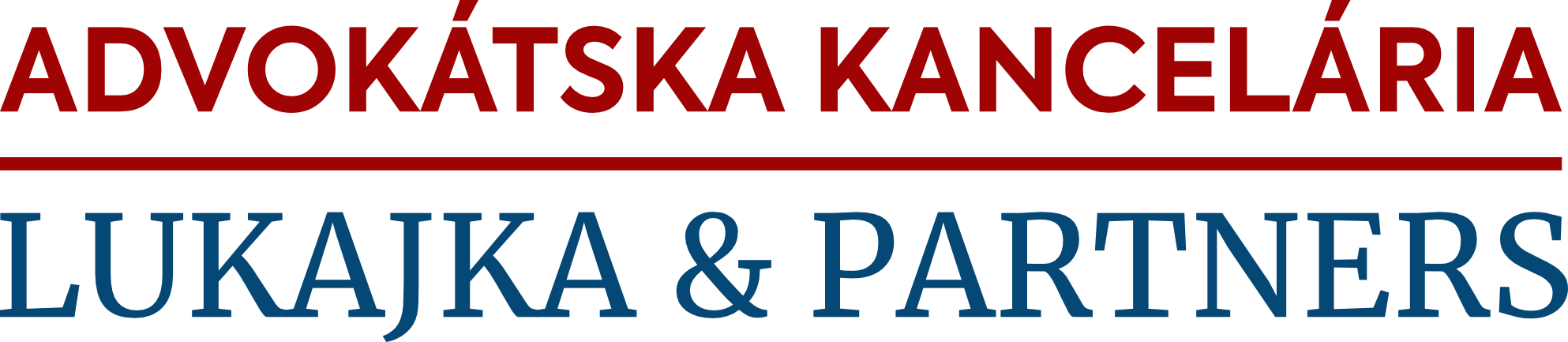 Následky nedodržania povinností štatutárov a podnikateľov
Ťažká ujma na zdraví podľa § 123 ods. 3 Trestného zákona 

- zmrzačenie,
- strata alebo podstatné zníženie pracovnej spôsobilosti,
- ochromenie údu,
- strata alebo podstatné oslabenie funkcie zmyslového ústrojenstva,
- poškodenie dôležitého orgánu,
- zohyzdenie,
- vyvolanie potratu alebo usmrtenie plodu,
- mučivé útrapy, alebo
- porucha zdravia trvajúca dlhší čas.
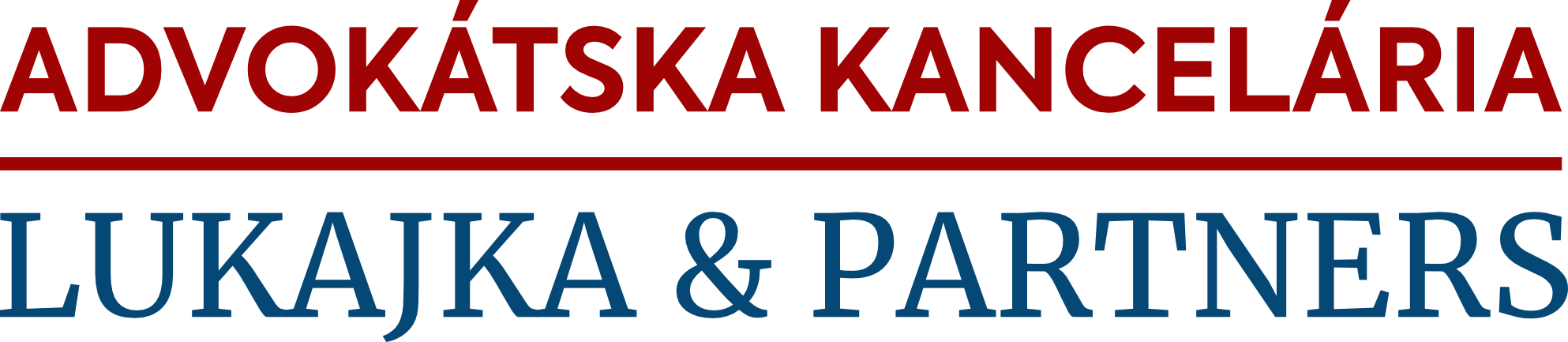 Následky nedodržania povinností štatutárov a podnikateľov
Ťažká ujma na zdraví podľa § 123 ods. 4 Trestného zákona 

Poruchou zdravia trvajúcou dlhší čas sa na účely tohto zákona rozumie porucha, ktorá si objektívne vyžiadala liečenie, prípadne aj pracovnú neschopnosť, v trvaní najmenej štyridsaťdva kalendárnych dní, počas ktorých závažne ovplyvňovala obvyklý spôsob života poškodeného.
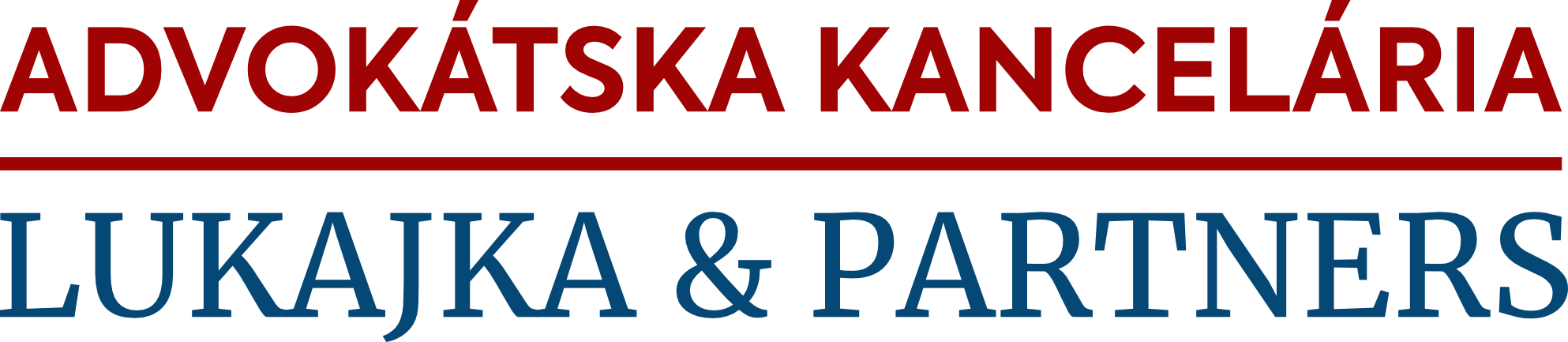 Následky nedodržania povinností štatutárov a podnikateľov
Ublíženie na zdraví podľa § 158 Trestného zákona 

- kto inému z nedbanlivosti ublíži na zdraví 
- porušením dôležitej povinnosti vyplývajúcej z jeho zamestnania, povolania, postavenia alebo funkcie alebo uloženej mu podľa zákona
- trest až 1 rok
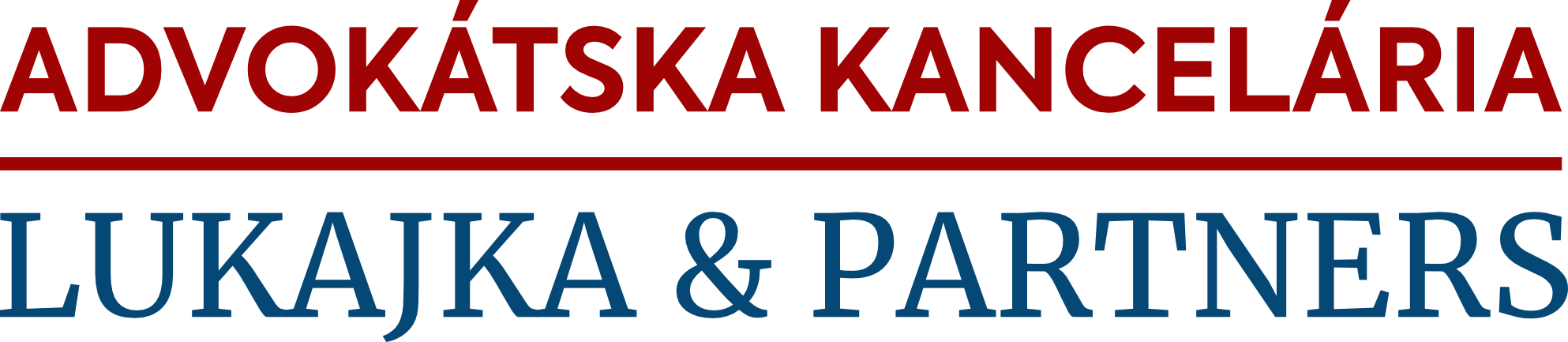 Následky nedodržania povinností štatutárov a podnikateľov
Usmrtenie podľa § 149 Trestného zákona 

- kto inému z nedbanlivosti spôsobí smrť 
- v súvislosti so svojím zamestnaním, povolaním, postavením alebo funkciou
- trest 7 až 12 rokov ak spôsobí z nedbanlivosti smrť dvoch alebo viacerých osôb
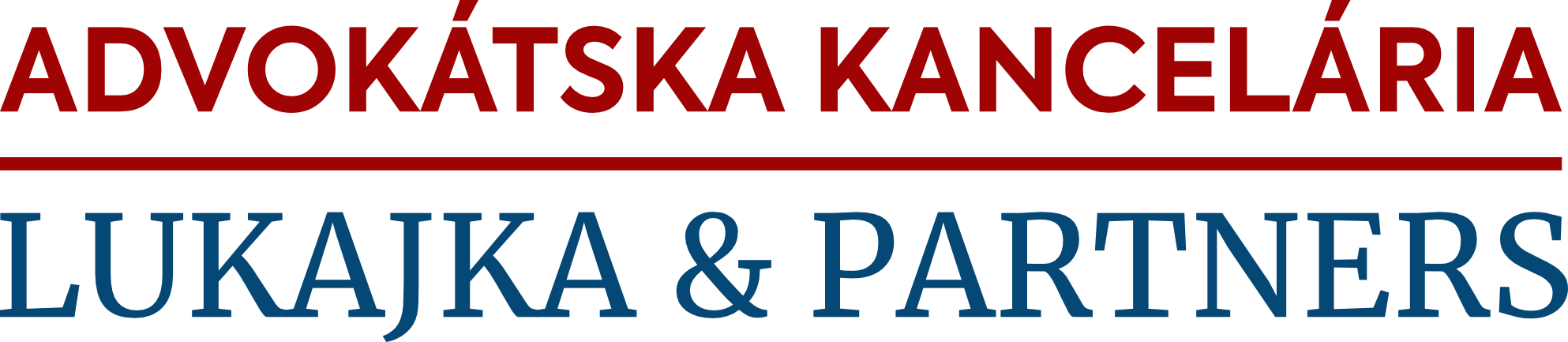 Následky nedodržania povinností štatutárov a podnikateľov
Všeobecné ohrozenie podľa § 285 Trestného zákona 

- z nedbanlivosti
- spôsobí alebo zvýši všeobecné nebezpečenstvo
trest 4 až 10 rokov ak spôsobí ťažkú ujmu na zdraví viacerým osobám alebo smrť viacerých osôb

Všeobecné nebezpečenstvo
Vydanie ľudí do nebezpečenstva smrti alebo ťažkej ujmy na zdraví alebo cudzieho majetku do nebezpečenstva škody veľkého rozsahu tým, že spôsobí požiar alebo povodeň, alebo poruchu, či haváriu prostriedku hromadnej prepravy, alebo škodlivý účinok výbušnín, plynu, elektriny, rádioaktivity alebo iných podobne nebezpečných látok alebo síl, alebo sa dopustí iného podobného nebezpečného konania.
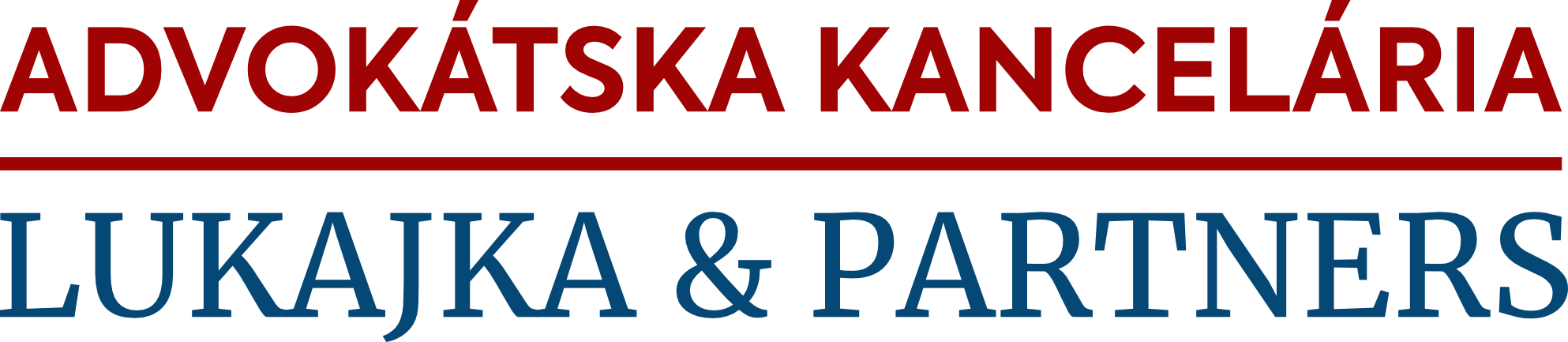 Následky nedodržania povinností štatutárov a podnikateľov
Krajský súd Bratislava, sp.zn. 3To/7/2019
odsúdený živnostník (zhotoviteľ diela)

Trest: odňatie slobody vo výmere 2 (dva) roky s odkazom na náhradu škody na civilný proces

Porušenia:
- nezaistenie BOZP na stavenisku; rozpor s prílohou č. 3, oddielu II, bodmi 5 a 6 nariadenia Vlády SR č. 396/2006 Z.z. o minimálnych bezpečnostných a zdravotných požiadavkách na stavenisko
- § 146 ods. 2, 4 zák. č. 311/2001 Z.z.
- § 6 ods. 1 písm. a) zák. č. 124/2006 Z.z.
- § 6 ods. 1 písm. i) zák. č. 124/2006 Z. z.
- § 6 ods. 8 zák. č. 124/2006 Z.z.
- § 7 ods. 3 zák. č. 124/2006 Z.z.
- § 9 ods. 1 zák. č. 124/2006 Z.z.
- § 12 ods. 2 písm. a) zák. č. 124/2006 Z.z.
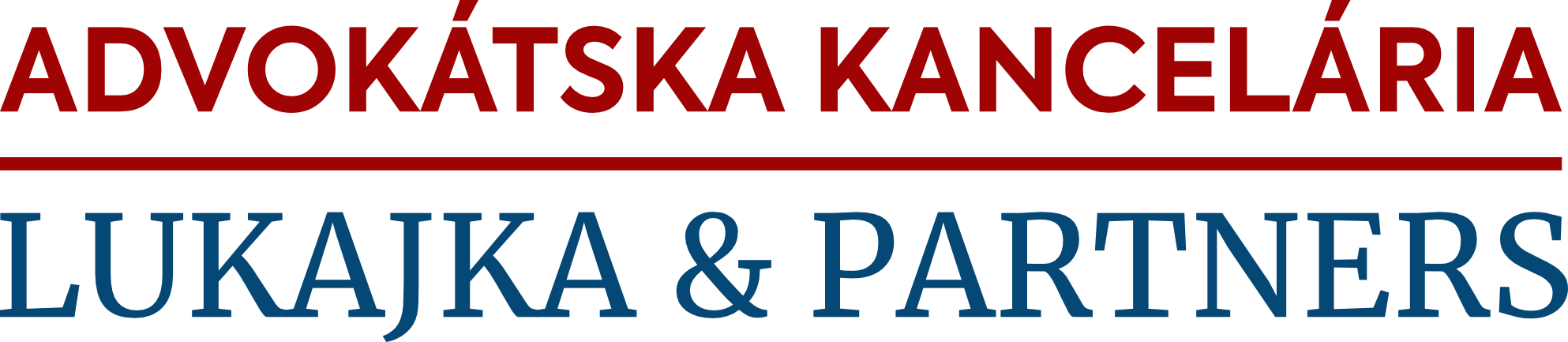 Následky nedodržania povinností štatutárov a podnikateľov
Krajský súd Košice, sp.zn. 6To/12/2017
dvaja odsúdení – konateľ a vedúci zamestnanec (predák)

Trest: 
- odňatie slobody vo výmere 3 rokov (konateľ), odňatie slobody vo výmere 2 roky (vedúci zamestnanec)

Porušenia:
- porušenie dôležitej povinnosti vyplývajúcej z postavenia
- § 6 ods. 1 písm. i) zák. č. 124/2006 Z. z.
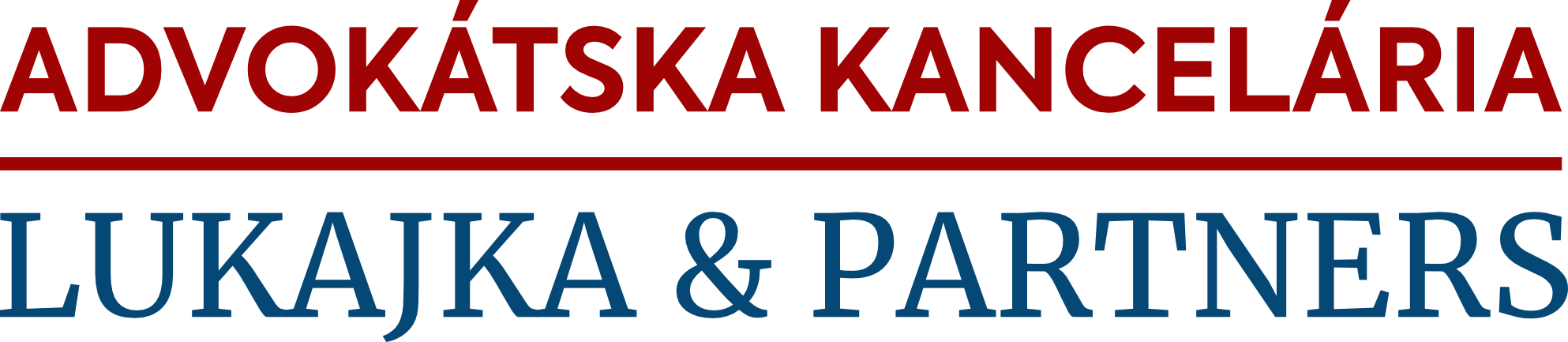 Následky nedodržania povinností štatutárov a podnikateľov
Škoda, jej náhrada a vymáhanie 

- „škoda“ môže vzniknúť v pracovných, obchodných, občianskych vzťahoch 
- kúpna cena, provízia, odmena a pod.
zmluvná pokuta (len písomne)
úrok z omeškania (zmluvný a zákonný)
- a pod.
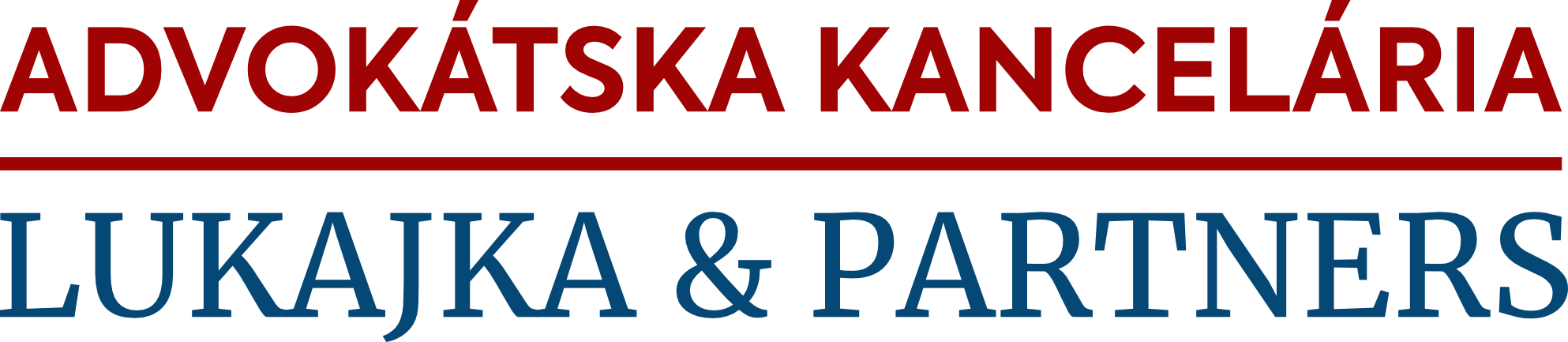 Následky nedodržania povinností štatutárov a podnikateľov
Rozsudok Krajského súdu v Prešove, z dňa 11.03.2014, sp. zn. 3Cob/65/2012

Obrana žalovaného spočívajúca v tom, že audit a účtovné služby bolo treba vykonať v záujme spoločnosti však nebola preukázaná, a to z toho dôvodu, že povinnosť auditu účtovnej závierky je upravená v § 19 ods. 1Zákona o účtovníctve, pričom túto povinnosť má spoločnosť s ručením obmedzeným, ak ku dňu, ku ktorému sa zostavuje účtovná závierka a za bezprostredne predchádzajúce účtovné obdobie, sú splnené aspoň dve z uvedených podmienok, a to, že celková suma majetku je vyššia ako 1.000.000,- eur, že čistý obrat je vyšší ako 2.000.000,- eur a priemerný počet zamestnancov presiahne 30. Tieto podmienky spoločnosti žalobcu preukázané neboli, a preto vynaloženie uvedenej sumy na audit a ďalšie účtovné služby nemožno považovať za výkon pôsobnosti konateľa s odbornou starostlivosťou a v súlade so záujmami spoločnosti a všetkých jej spoločníkov ako to má na mysli ust. § 135a ods. 1 Obchodného zákonníka, pričom podľa § 135a ods. 2 Obchodného zákonníka konatelia, ktorí porušili svoje povinnosti pri výkone svojej pôsobnosti, sú povinní spoločne a nerozdielne nahradiť škodu, ktorú tým spoločnosti spôsobili. Teda z uvedeného vyplýva, že uvedený náklad vo výške7.335,85 eur možno považovať za škodu, ktorá spoločnosti vznikla tým, že žalovaný ako konateľ spoločnosti porušil svoje povinnosti pri výkone svojej pôsobnosti. Pokiaľ ide o sumu 52.731,45 eur, vynaloženie ktorej žalovaný nevie preukázať účtovnými dokladmi, tu odvolací súd zdôrazňuje, že podľa§ 135 ods. 1 Obchodného zákonníka konatelia sú povinní zabezpečiť riadne vedenie predpísanej evidencie a účtovníctva. ..... Z týchto dôvodov odvolací súd zmenil rozsudok súdu prvého stupňa tak, ako je to uvedené vo výroku tohto rozsudku, teda nárok žalobcu na zaplatenie sumy 7.335,85 eur, ako aj na zaplatenie sumy 52.731,45 eur, je dôvodný.
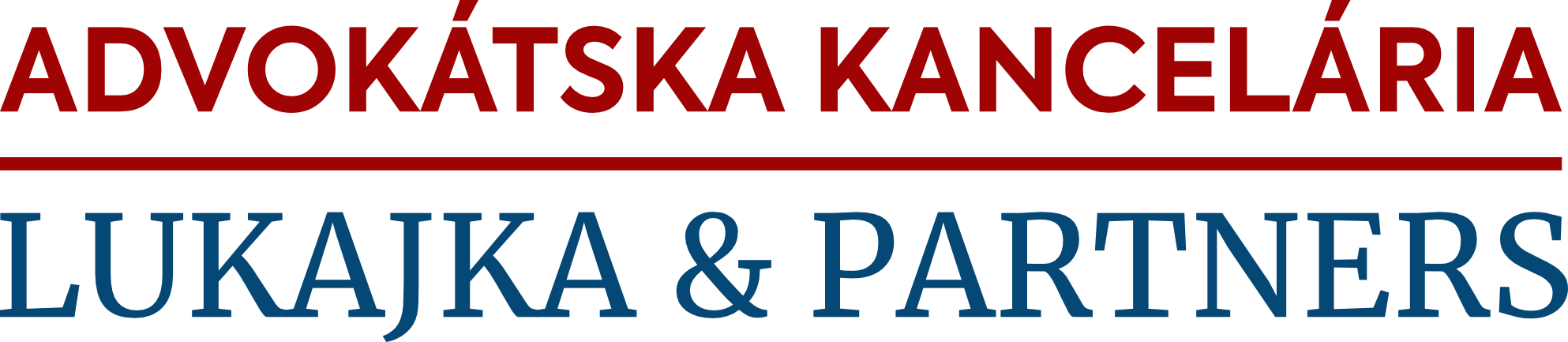 Následky nedodržania povinností štatutárov a podnikateľov
Možný postup pri vymáhaní

- posúdenie nároku a predpokladov vzniku škody
- predžalobná výzva 
- zamestnávateľ nemôže jednostranne rozhodnúť o zrážkach zo mzdy
- mimosúdne vyjednávanie (ak zaplatí mimosúdne, tak bez úrokov a pod.)
- návrh na vydanie platobného rozkazu 
- žaloba 
- súdne konanie
- exekučné konanie

V trestnom konaní tzv. adhézne konanie
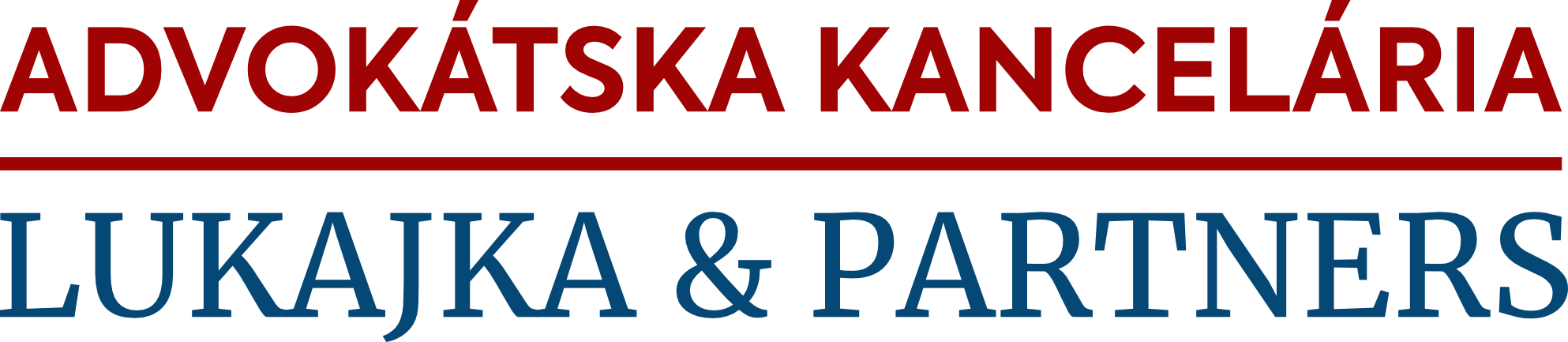 Následky nedodržania povinností štatutárov a podnikateľov
Predpoklady zodpovednosti zamestnanca za škodu

- protiprávny úkon / porušenie povinnosti 
- vznik škody
- kauzálny nexus / príčinná súvislosť medzi protiprávnym úkonom a vznikom škody
- zavinenie na strane zamestnanca
- existencia pracovného pomeru zamestnanca
- škoda musí vzniknúť pri plnení pracovných úloh alebo v priamej súvislosti s týmto plnením
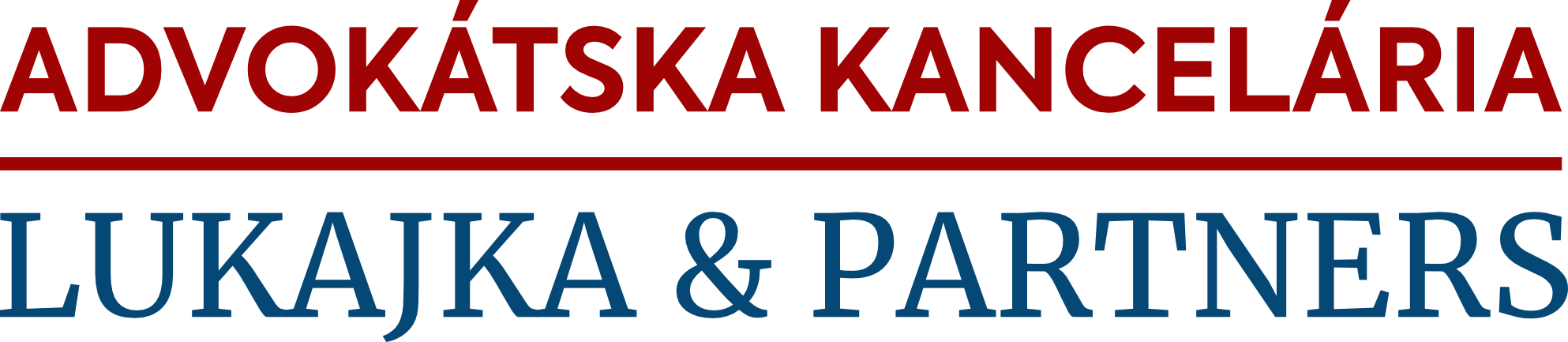 Následky nedodržania povinností štatutárov a podnikateľov
Zodpovednosť zamestnanca za škodu

Základné rozdelenie
všeobecná zodpovednosť zamestnanca
osobitná zodpovednosť zamestnanca

- z nedbanlivosti len do výšky 4-násobku mzdy zamestnanca
- skutočnú škodu, ak ju zamestnanec spôsobil pod vplyvom alkoholu
 skutočná škoda za stratu nástrojov, prostriedkov a predmetov
- skutočná škoda pri písomnej dohode o hmotnej zodpovednosti
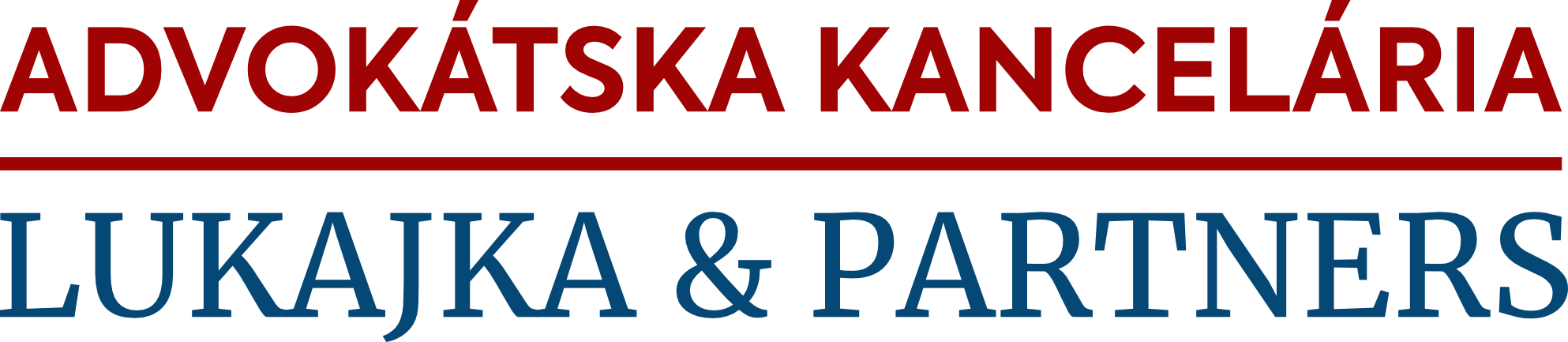 Následky nedodržania povinností štatutárov a podnikateľov
Podľa Rozsudku Najvyššieho súdu SR, sp. zn.  3Obo/11/2020 zo dňa 07.07.2021: 

,,Povinnosť konateľa informovať spoločníkov o záležitostiach spoločnosti podľa § 135 Obchodného zákonníka je potrebné vykladať v spojení s ustanovením § 122 ods. 2 a tomu zodpovedajúcemu právu spoločníkov požadovať od konateľov informácie o záležitostiach spoločnosti, a nemožno ju vykladať tak, že konatelia majú automatickú pravidelnú informačnú povinnosť vo vzťahu k spoločníkom Obsahom tejto povinnosti je len na požiadanie spoločníka tieto informácie kedykoľvek poskytnúť. Pravidelná povinnosť informovania spoločníkov o záležitostiach spoločnosti zo strany konateľov môže byť uložená v spoločenskej zmluve alebo stanovách.‘‘
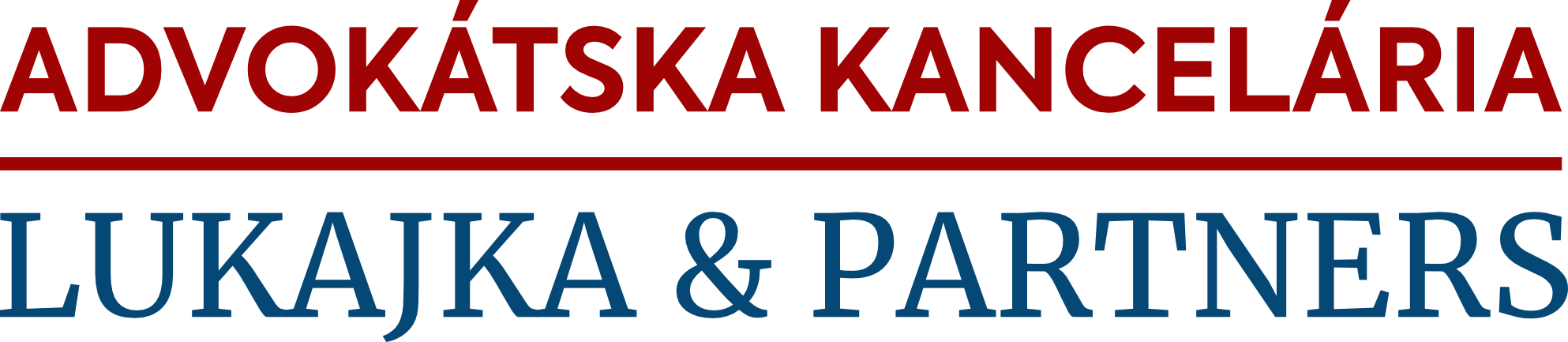 Následky nedodržania povinností štatutárov a podnikateľov
Podľa Rozsudku Najvyššieho súdu SR, sp. zn.  3Sžfk/27/2018 zo dňa 23.01.2019: 

“Nezodpovedá zásade zodpovedného a poctivého obchodného styku konanie podnikateľa, ktorý si riadne nepreverí svojho dodávateľa z hľadiska dôveryhodnosti, poctivosti, nepreverí si, či prevzatá dodávka skutočne pochádza od zmluvného dodávateľa, odovzdá finančné prostriedky v značnej sume v hotovosti osobe, u ktorej si nepreverí, že koná v mene deklarovaného dodávateľa (napr. formou splnomocnenia), a tým v podstate nemá doklad, komu cenu za dodávku zaplatil. Výkon práva, v rámci obchodných vzťahov, ktorý je v rozpore so zásadami poctivého obchodného styku, ako už bolo vyššie uvedené, nepožíva právnu ochranu.“
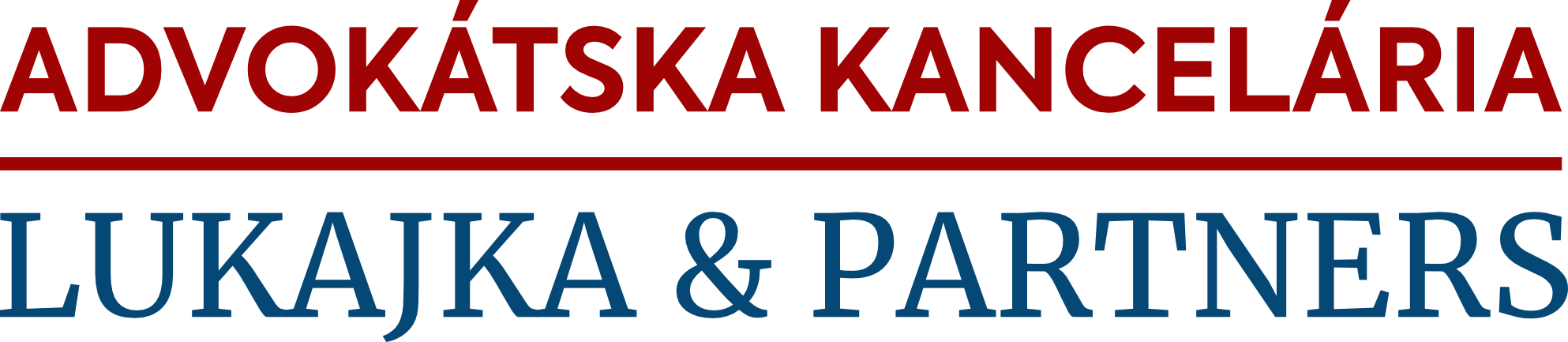 Ďakujem za pozornosť

---------------------------------------------------------------------
					JUDr. Jozef Lukajka, PhD.
					riadiaci advokát
 					lukajka@aklp.sk


	Advokátska kancelária LUKAJKA & PARTNERS s. r. o. 
 				 www.aklp.sk
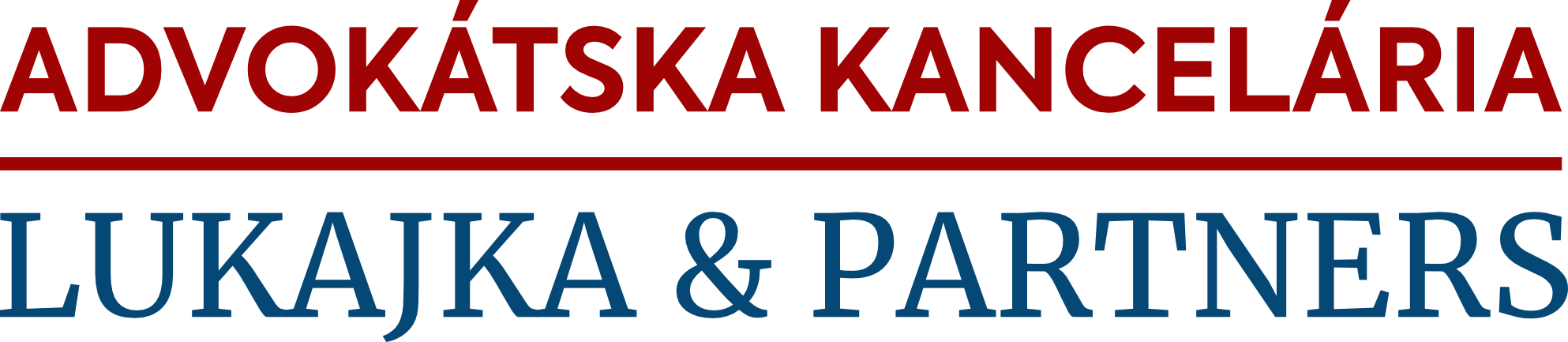